Task Group bfMeeting agenda, July Ad hoc 2023
Date: 2023-06-30
Author:
IEEE 802.11 Task Group bfWLAN Sensing
Chair:	Tony Xiao Han (Huawei)
			Vice Chair: 	Sang Kim (LG Electronics)
 					Assaf Kasher (Qualcomm)
			 Secretary: 	Leif Wilhelmsson (Ericsson)
		Technical Editor:	Claudio Da Silva (Meta Platforms)
Abstract
This presentation contains the IEEE 802.11 Task Group bf agenda items for the teleconference calls on 
July 6 (Thursday AM1), 08:00-10:00 Lund time
July 6 (Thursday AM2), 10:30-12:30 
July 6 (Thursday PM1),  13:30-15:30
July 6 (Thursday PM2),  16:00-18:00

July 7 (Friday AM1), 08:00-10:00 Lund time
July 7 (Friday AM2), 10:30-12:30 
July 7 (Friday PM1),  13:30-15:30
July 7 (Friday PM2),  16:00-18:00

July 8 (Saturday AM1), 08:00-10:00 Lund time
July 8 (Saturday AM2), 10:30-12:30 
July 8 (Saturday PM1),  13:30-15:30
July 8 (Saturday PM2),  16:00-18:00
Meeting Protocol, Attendance, Voting & Document Status
Please announce your affiliation when you first address the group during a meeting slot
Cell Phones to be silent or Off
Attendance recording procedures
https://imat.ieee.org/attendance 
Documentation
http://mentor.ieee.org
Use “TGbf” for submission
If you plan to make a submission, be sure it does not contain company logos or advertising
Documents are prepared by individuals, not companies
Questions on Voting status, Ballot pool, Access to Reflector, Documentation,  Member’s Area
Contact Jon Rosdahl –  jrosdahl@ieee.org
Patent Policy and logistics
Following 9 slides
Participants have a duty to inform the IEEE
Participants shall inform the IEEE (or cause the IEEE to be informed) of the identity of each holder of any potential Essential Patent Claims of which they are personally aware if the claims are owned or controlled by the participant or the entity the participant is from, employed by, or otherwise represents

Participants should inform the IEEE (or cause the IEEE to be informed) of the identity of any other holders of potential Essential Patent Claims

Early identification of holders of potential Essential Patent Claims is encouraged
Slide #1
Ways to inform IEEE
Cause an LOA to be submitted to the IEEE-SA (patcom@ieee.org); or

Provide the chair of this group with the identity of the holder(s) of any and all such claims as soon as possible; or

Speak up now and respond to this Call for Potentially Essential Patents

If anyone in this meeting is personally aware of the holder of any patent claims that are potentially essential to implementation of the proposed standard(s) under consideration by this group and that are not already the subject of an Accepted Letter of Assurance, please respond at this time by providing relevant information to the WG Chair
Slide #2
Other Guideline for IEEE WG meetings
All IEEE-SA standards meetings shall be conducted in compliance with all applicable laws, including antitrust and competition laws. 
Don’t discuss the interpretation, validity, or essentiality of patents/patent claims. 
Don’t discuss specific license rates, terms, or conditions.
Relative costs of different technical approaches that include relative costs of patent licensing terms may be discussed in standards development meetings. 
Technical considerations remain the primary focus
Don’t discuss or engage in the fixing of product prices, allocation of customers, or division of sales markets.
Don’t discuss the status or substance of ongoing or threatened litigation.
Don’t be silent if inappropriate topics are discussed … do formally object.
---------------------------------------------------------------   
For more details, see IEEE-SA Standards Board Operations Manual, clause 5.3.10 and Antitrust and Competition Policy: What You Need to Know at http://standards.ieee.org/develop/policies/antitrust.pdf
Slide #3
Patent related information
The patent policy and the procedures used to execute that policy are documented in the:
IEEE-SA Standards Board Bylaws (http://standards.ieee.org/develop/policies/bylaws/sect6-7.html#6)  
IEEE-SA Standards Board Operations Manual (http://standards.ieee.org/develop/policies/opman/sect6.html#6.3)
Material about the patent policy is available at http://standards.ieee.org/about/sasb/patcom/materials.html
If you have questions, contact the IEEE-SA Standards Board Patent Committee Administrator at patcom@ieee.org
Slide #4
IEEE SA Copyright Policy
By participating in this activity, you agree to comply with the IEEE Code of Ethics, all applicable laws, and all IEEE policies and procedures including, but not limited to, the IEEE SA Copyright Policy. 

Previously Published material (copyright assertion indicated) shall not be presented/submitted to the Working Group nor incorporated into a Working Group draft unless permission is granted. 
Prior to presentation or submission, you shall notify the Working Group Chair of previously Published material and should assist the Chair in obtaining copyright permission acceptable to IEEE SA.
For material that is not previously Published, IEEE is automatically granted a license to use any material that is presented or submitted.
Slide #5
IEEE SA Copyright Policy
The IEEE SA Copyright Policy is described in the IEEE SA Standards Board Bylaws and IEEE SA Standards Board Operations Manual
IEEE SA Copyright Policy, see 	Clause 7 of the IEEE SA Standards Board Bylaws 	https://standards.ieee.org/about/policies/bylaws/sect6-7.html#7	Clause 6.1 of the IEEE SA Standards Board Operations Manual	https://standards.ieee.org/about/policies/opman/sect6.html
IEEE SA Copyright Permission
https://standards.ieee.org/content/dam/ieee-standards/standards/web/documents/other/permissionltrs.zip
IEEE SA Copyright FAQs
http://standards.ieee.org/faqs/copyrights.html/
IEEE SA Best Practices for IEEE Standards Development 
http://standards.ieee.org/develop/policies/best_practices_for_ieee_standards_development_051215.pdf
Distribution of Draft Standards (see 6.1.3 of the SASB Operations Manual)
https://standards.ieee.org/about/policies/opman/sect6.html
Slide #6
Participant behavior in IEEE-SA activities is guided by the IEEE Codes of Ethics & Conduct
All participants in IEEE-SA activities are expected to adhere to the core principles underlying the:
IEEE Code of Ethics
IEEE Code of Conduct
The core principles of the IEEE Codes of Ethics & Conduct are to:
Uphold the highest standards of integrity, responsible behavior, and ethical and professional conduct
Treat people fairly and with respect, to not engage in harassment, discrimination, or retaliation, and to protect people's privacy.
Avoid injuring others, their property, reputation, or employment by false or malicious action
The most recent versions of these Codes are available at
http://www.ieee.org/about/corporate/governance
Slide #7
Participants in the IEEE-SA “individual process” shall act independently of others, including employers
The IEEE-SA Standards Board Bylaws require that “participants in the IEEE standards development individual process shall act based on their qualifications and experience”
This means participants:
Shall act & vote based on their personal & independent opinions derived from their expertise, knowledge, and qualifications
Shall not act or vote based on any obligation to or any direction from any other person or organization, including an employer or client, regardless of any external commitments, agreements, contracts, or orders
Shall not direct the actions or votes of other participants or retaliate against other participants for fulfilling their responsibility to act & vote based on their personal & independently developed opinions
By participating in standards activities using the “individual process”, you are deemed to accept these requirements; if you are unable to satisfy these requirements then you shall immediately cease any participation
Slide #8
IEEE-SA standards activities shall allow the fair &equitable consideration of all viewpoints
The IEEE-SA Standards Board Bylaws (clause 5.2.1.3) specifies that “the standards development process shall not be dominated by any single interest category, individual, or organization”
This means no participant may exercise “authority, leadership, or influence by reason of superior leverage, strength, or representation to the exclusion of fair and equitable consideration of other viewpoints” or “to hinder the progress of the standards development activity”
This rule applies equally to those participating in a standards development project and to that project’s leadership group
Any person who reasonably suspects that dominance is occurring in a standards development project is encouraged to bring the issue to the attention of the Standards Committee or the project’s IEEE-SA Program Manager
Slide #9
Required notices
Patent FAQ 
http://standards.ieee.org/board/pat/faq.pdf 
Disclosure of Affiliation
http://standards.ieee.org/faqs/affiliationFAQ.html
Anti-Trust Guidelines 
http://standards.ieee.org/resources/antitrust-guidelines.pdf
Code of Ethics
http://www.ieee.org/web/membership/ethics/code_ethics.html  
IEEE 802.11 Working Group Operations Manual 
https://mentor.ieee.org/802.11/dcn/14/11-14-0629-22-0000-802-11-operations-manual.docx
Agenda items on July 6
Notes:  
Docs in green have been presented.
Docs in red have been withdrawn.
Docs in black have NOT been presented.
Docs in blue were presented but need more discussion or deferred
Call the meeting to order
Patent policy and logistics
TGbf Timeline
Call for contribution
Teleconference Times
D1.0 CR Status
Presentation of submissions







Any other business
?
Adjourn
Table 1
Agenda items on July 7
Notes:  
Docs in green have been presented.
Docs in red have been withdrawn.
Docs in black have NOT been presented.
Docs in blue were presented but need more discussion or deferred
Call the meeting to order
Patent policy and logistics
TGbf Timeline
Call for contribution
Teleconference Times
D1.0 CR Status
Presentation of submissions







Any other business
?
Adjourn
Table 1
Agenda items on July 8
Notes:  
Docs in green have been presented.
Docs in red have been withdrawn.
Docs in black have NOT been presented.
Docs in blue were presented but need more discussion or deferred
Call the meeting to order
Patent policy and logistics
TGbf Timeline
Call for contribution
Teleconference Times
D1.0 CR Status
Presentation of submissions
Privacy discussion for 802.11bf







Any other business
?
Adjourn
Table 1
Table 3 (Stop discussion)
Notes:  
Docs in green have been presented.
Docs in red have been withdrawn.
Docs in black have NOT been presented.
Docs in blue were presented but need more discussion or deferred
Table 3
TGbf Timeline (Updated)
Timeline (Comment resolution for D1.0)
PAR approved			Sep 2020
First TG meeting		Oct 2020
Comment Collection (D0.1)	Jan 2022Mar 2022
				  April 2022
Initial Letter Ballot (D1.0)	Jul 2022 Sep 2022
				 Nov 2022 
				 Jan 2023
Recirculation LB (D2.0)		Jan 2023  March 2023à July 2023
Recirculation LB (D3.0)		May 2023à Nov 2023
Recirculation LB (D4.0)	 	July 2023à Jan 2024
Initial SA Ballot (D4.0)	 	Sep 2023à March 2024
Final 802.11 WG approval	July 2024 à Jan 2025
802 EC approval		July 2024 à Jan 2025
RevCom and SASB approval 	Sep 2024à March 2025
January 20, 2023
802.11 Working group Motion passes：802.11bf (WLAN Sensing) Draft 1.0 and Initial Letter Ballot

Tuesday January 31, 2023 at 23:59 Eastern Time USA (11:59 PM)
Initial LB start for D1.0

Thursday March 2, 2023 at 23:59 Eastern Time USA (11:59 PM)
Initial LB end for D1.0
Assign the comments


TGbf ad-hoc meeting on July 6, 7, 8, 2023, in the Ericsson Office, Lund, Sweden
Call for contribution
Call for submissions for the following topics
Technology and standardization gaps to support WLAN sensing
Proposed Draft Text, comment resolution 
Other?
Teleconference Times
Confirmed:
May	22	(Monday),	10：00 - 12:00 ET – Too close to May Interim
May 	23	(Tuesday),	10：00 - 12:00 ET
May 	25	(Thursday),	23：00 - 01:00 ET

May 	29	(Monday),	10：00 - 12:00 ET-- holiday
May 	30	(Tuesday),	10：00 - 12:00 ET
June 	1	(Thursday),	23：00 - 01:00 ET

June 	5	(Monday),	10：00 - 12:00 ET – CAC
June 	6	(Tuesday),	10：00 - 12:00 ET-- holiday
June 	8	(Thursday),	23：00 - 01:00 ET - Cancelled

June 	12	(Monday),	10：00 - 12:00 ET
June 	13	(Tuesday),	10：00 - 12:00 ET
June 	15	(Thursday),	23：00 - 01:00 ET - Cancelled

June 	19	(Monday),	10：00 - 12:00 ET-- holiday
June 	20	(Tuesday),	10：00 - 12:00 ET
June 	22	(Thursday),	23：00 - 01:00 ET -- holiday

June 	26	(Monday),	10：00 - 12:00 ET– CAC
June 	27	(Tuesday),	10：00 - 12:00 ET Cancelled
June 	29	(Thursday),	23：00 - 01:00 ET

July 	3	(Monday),	10：00 - 12:00 ET-- holiday
July 	4	(Tuesday),	10：00 - 12:00 ET -- holiday
July 	6	(Thursday),	23：00 - 01:00 ET Cancelled

TGbf ad-hoc meeting on July 6, 7, 8, 2023, in the Ericsson Office, Lund, Sweden
Confirmed: 
July Plenary 2023 (July 9-14) 	
July 10    (Monday AM 1),		08:00-10:00 Berlin time 
July 10    (Monday PM 2), 	 	16:00-18:00 Berlin time

July 11    (Tuesday AM 1),		08:00-10:00 Berlin time
July 11    (Tuesday PM 1),		13:30-15:30 Berlin time

July 12    (Wednesday AM 1),		08:00-10:00 Berlin time
July 12    (Wednesday AM 2),		10:30-12:30 Berlin time 

July 13    (Thursday AM 1),		08:00-10:00 Berlin time
July 13    (Thursday PM 2),		16:00-18:00 Berlin time










** Note: 
when conflict with CAC, the call may be changed 
(May 2023 – July 2023 CAC calls: Jun 5, June 26, July 9)
2. Thursday 23:00 - 01:00am ET (Thursday 20：00  – 22:00 PT, Friday 11am-13:00 in China, Friday 6am-8am in Israel, Friday 5am – 7am in Central Europe), and Sang Kim will help to take the minutes for these slots.
Motion?
Teleconference Times
Confirmed:
July	17	(Monday),	10：00 - 12:00 ET – Too close to May Interim
July 	18	(Tuesday),	10：00 - 12:00 ET
July 	20	(Thursday),	23：00 - 01:00 ET

July 	24	(Monday),	10：00 - 12:00 ET
July 	25	(Tuesday),	10：00 - 12:00 ET
July 	27	(Thursday),	23：00 - 01:00 ET

July 	31	(Monday),	10：00 - 12:00 ET 
Aug 	1	(Tuesday),	10：00 - 12:00 ET
Aug 	3	(Thursday),	23：00 - 01:00 ET

Aug 	7	(Monday),	10：00 - 12:00 ET – CAC
Aug 	8	(Tuesday),	10：00 - 12:00 ET
Aug 	10	(Thursday),	23：00 - 01:00 ET 

Aug 	14	(Monday),	10：00 - 12:00 ET
Aug 	15	(Tuesday),	10：00 - 12:00 ET-- holiday
Aug 	17	(Thursday),	23：00 - 01:00 ET

Aug 	21	(Monday),	10：00 - 12:00 ET
Aug 	22	(Tuesday),	10：00 - 12:00 ET
Aug 	24	(Thursday),	23：00 - 01:00 ET

Aug 	28	(Monday),	10：00 - 12:00 ET – CAC
Aug 	29	(Tuesday),	10：00 - 12:00 ET 
Aug 	31	(Thursday),	23：00 - 01:00 ET

Sept 	4	(Monday),	10：00 - 12:00 ET holiday
Sept 	5	(Tuesday),	10：00 - 12:00 ET 
Sept 	7	(Thursday),	23：00 - 01:00 ET
To be Confirmed: 
September Interim 2023 (Sept 10-15) 	
Sept 11    (Monday AM 1),		08:00-10:00 Atlanta time 
Sept 11    (Monday AM 2), 	 	10:30-12:30 Atlanta time 

Sept 12    (Tuesday AM 2),		10:30-12:30 Atlanta time 
Sept 12    (Tuesday PM 1),		13:30-15:30 Atlanta time

Sept 13    (Wednesday AM 1),		08:00-10:00 Atlanta time
Sept 13    (Wednesday AM 2),		10:30-12:30 Atlanta time 

Sept 14    (Thursday AM 2),		10:30-12:30 Atlanta time
Sept 14    (Thursday PM 1),		13:30-15:30 Atlanta time










** Note: 
when conflict with CAC, the call may be changed 
(July 2023 – Sept 2023 CAC calls: Aug 7, Aug 28, Sept 10)
2. Thursday 23:00 - 01:00am ET (Thursday 20：00  – 22:00 PT, Friday 11am-13:00 in China, Friday 6am-8am in Israel, Friday 5am – 7am in Central Europe), and Sang Kim will help to take the minutes for these slots.
Guidance for Mix mode AdHoc meeting
Host
Chair (Tony) will host the meeting in-person
One Vice chair will handle the audio/video, the other Vice chair will keep things in order, e.g., the queue
Suggest to go to the meeting room to test all the things (e.g., audio, confirm the computer and connection to projector), before the first session, e.g., Sunday night.
Secretary (Leif) could focus on the minutes
Editor (Claudio) could focus on keeping track of CID

Participant
Join: All the “in person” member shall select “no audio” option on joining Webex, in order to avoid audio problems (feedback)
Queue: All “Queue” should be requested online, in order to track the order easier
“In person” member should request the “Queue” online, and then go to the microphone
Vote: All Votes (SP/Motion) will be conducted on Webex
Present: Presenter shall go to the platform, talk into microphone on the platform
Option 1: Use his/her own computer, share the screen over Webex (but not directly connect to the projector)
Option 2: Use the computer on the platform (Need to let Vice chairs know and download the slides before)


Note: For more details, please refer to tutorial EC-22/118
D1.0 CR Status
Comment resolution for D1.0 (802.11bf LB272 comments)
77.0353 % of all LB272 comments are now resolved or marked as “ready for motion” 
(1003/1302, Please refer to the figure)
Discussion and plan for the remaining CIDs for LB272
Deadline for comment resolution 
July 13    (Thursday AM 1),		08:00-10:00 Berlin time 

Motion for closing the remaining CIDs 
July 13    (Thursday AM 1),		08:00-10:00 Berlin time

Move to approve “Rejected” resolutions to the CIDs:
CID: XXX
With the following rejection reason: “Lack of technical contribution/consensus”.

TG Motion: Initial LB (Then SP for Timeline change of D2.0 and …)
July 13    (Thursday AM 1),		08:00-10:00 Berlin time
July 13    (Thursday PM 2),		16:00-18:00 Berlin time


Any other suggestion?
Privacy discussion for 802.11bf
Privacy issue is recently mentioned for WLAN sensing (802.11bf), by different people, in different ways

The tentative plan (Please let me know your opinion):
We need to find what the actual concern for privacy issue for 802.11bf, before starting to discuss solutions
We need to either solve the problem, or convince them that 802.11bf is safe (e.g., prepare material that can be used to explain this)
Should not slow down D2.0, but rather this is something we must consider after D2.0.
We could have (ad hoc or TGbf) meetings dedicated to this issue
The online discussion could start during the TGbf Ad hoc meeting @ Lund, Sweden or even before
The offline Email discussion could start now (A new Email Thread, anyone could join)
Backup
[Speaker Notes: Approved by unanimous consent
Motion Passes (Y, N, A)
Motion Fails (Y, N, A)]
SP Motion xx
SP (PDT):
Do you support including the text proposed in the following document into the IEEE 802.11bf draft amendment?
DCN + title

Motion (PDT):
Move to include the text proposed in the following document into the IEEE 802.11bf draft amendment:
DCN + title

SP (CR):
Do you agree to resolve the following CIDs listed in the following document and incorporate the text changes into the latest TGbf draft?
CID, in DCN + title

Motion (CR):
Move to approve resolutions to the following CIDs listed in the following document and incorporate the text changes into the latest TGbf draft:
CID, in DCN + title
[Speaker Notes: Do you agree to replace the Sensing Measurement Report element with a field?
Note: The content of the field is based on the content of the Sensing Measurement Report element.]
IEEE 802.11 TGbf AdHoc July 6-8 2023 - Ericsson Office, Lund, Sweden
Date: 3 days (Thursday- Saturday -- July 6, 7, 8)
Time: 8am to 6pm
Location: Ericsson Office: Mobilvägen 12, 223 62 Lund, Sweden
Traffic: Flying in to Copenhagen airport, then 40 minutes by train to Lund (eaves every 20 minutes, 15 USD one-way)
Telefonplan is the stop when going to Ericsson or to Motel L
Ideontorget is the stop for Elite Hotel
Lund C is the stop for Grand Hotel
Lund C- Telefonplan takes 7 minutes
Meeting room: Meeting room Number/location,  triangle, 18 seats
Cost: Meeting room, lunch and coffee, Ericsson (Leif) will cover
Saturday TBD (cold lunch?)
More details: 
https://mentor.ieee.org/802.11/dcn/23/11-23-0664-01-00bf-info-related-to-802-11bf-ad-hoc-meeting-in-lund-sweden-july-2023.pptx

Note:
Mix-mode meeting
If decided to add an Ad-hoc meeting, you will need location, date, time and run a motion in the May meeting. (Reference: TGme 11-22/1627, slide 7).
Also, the meeting needs to be announced 30 days in advance on the 802.11 reflector.
Elite Hotel
Ericsson
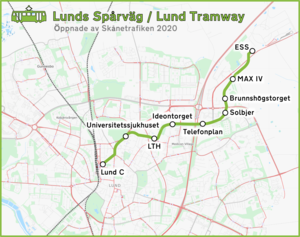 Motel L
TG Motion: closing the remaining CIDs for LB 272
Move to approve “Rejected” resolutions to the CIDs:
CID: XXX
With the following rejection reason: “Lack of technical contribution/consensus”.

Moved: <name>,  Seconded: <name>, 
Result: y-n-a
TG Motion: TGbf re-circulation letter ballot
Having approved comment resolutions for all of the comments received from LB272 on P802.11bf D1.0 as contained in document 11-22/0314rXX,
https://mentor.ieee.org/802.11/dcn/23/11-23-0314-16-00bf-lb272-comments-and-approved-resolutions.xlsx
Instruct the editor to prepare P802.11bf D2.0 incorporating these resolutions and,
Approve a 15 day Working Group Recirculation Ballot asking the question “Should P802.11bf D2.0 be forwarded to SA Ballot?”

Moved:     ,  Seconded:   
Preliminary Result: (    Y/   N/   A)
Result*:    ( y- n- a)

Note：  
* Amended result accounts for removal of X votes of non-voting members.